Power and Cooling RPC
Ian Crotty 27 may 2016

Thanks to Sergei, Petr and Anton
Contents
RPC requirements
Present loads on YE3 (ME4, RE3 & 4)
We have had leaks, latest end 2015
Requirements
18- 22 deg C ( at 24 deg C RPCs are switched off.
Stable conditions
No leaks
Minimium operating pressure to achieve flow.
How to achieve these conditions
Conductivity checks.
Annual Inspection and Tests.
Repairs ahead of time.
Correct assembly technics.
QA during upscope.
Early detection of leaks.
Ageing study of brass components.
More instrumentation eg; coolant temp on Manifold.
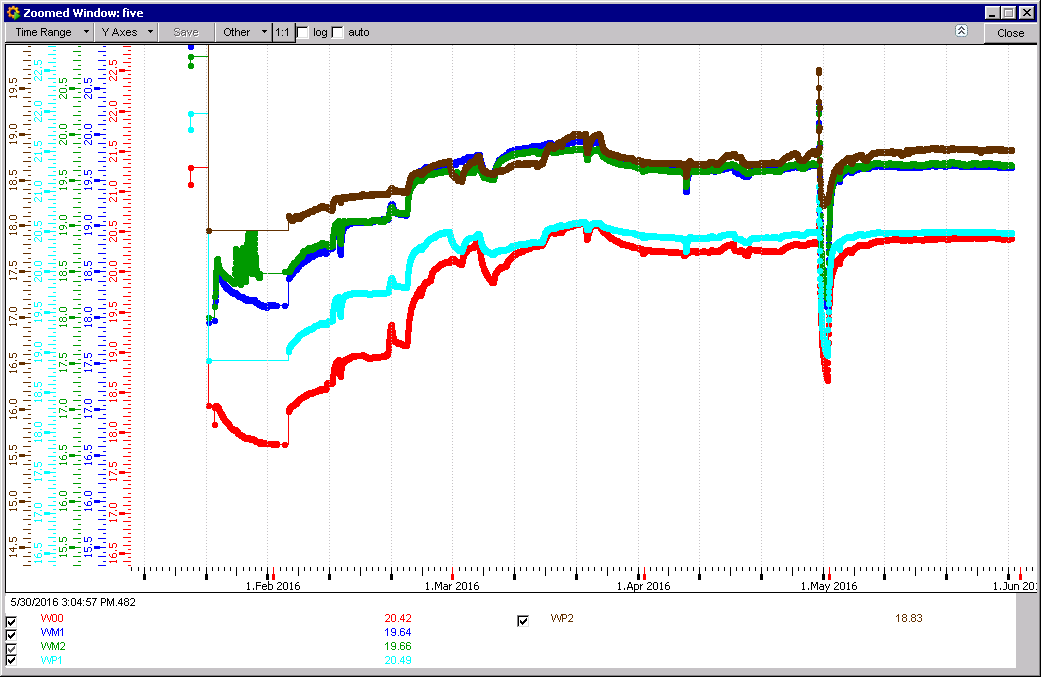 RB temperatures
Response is quick as the mass has reached operating temperature.
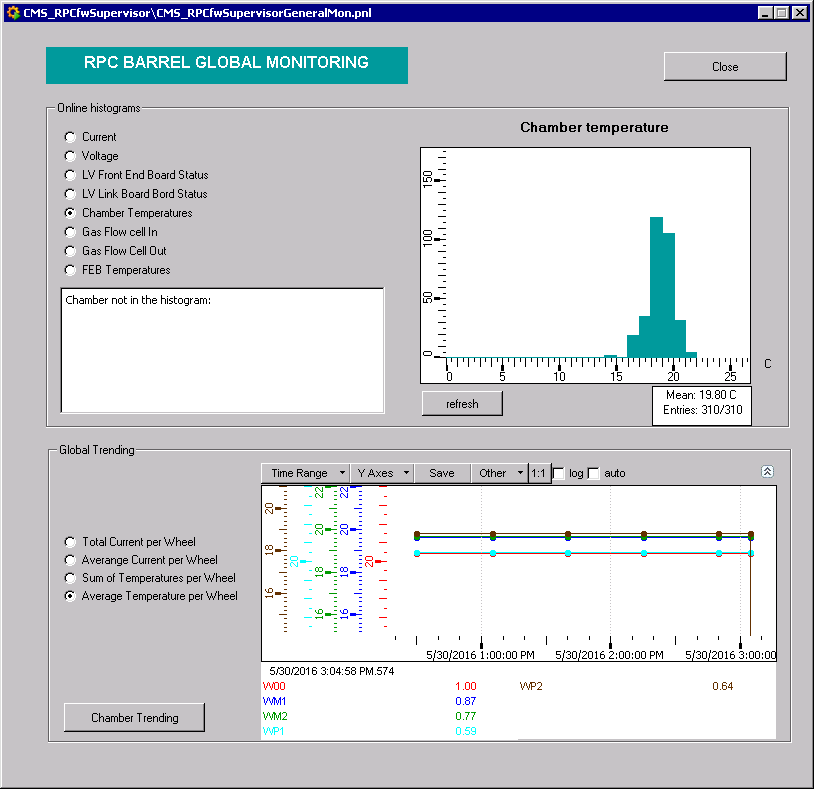 High inertia due to Yoke mass after shut down.
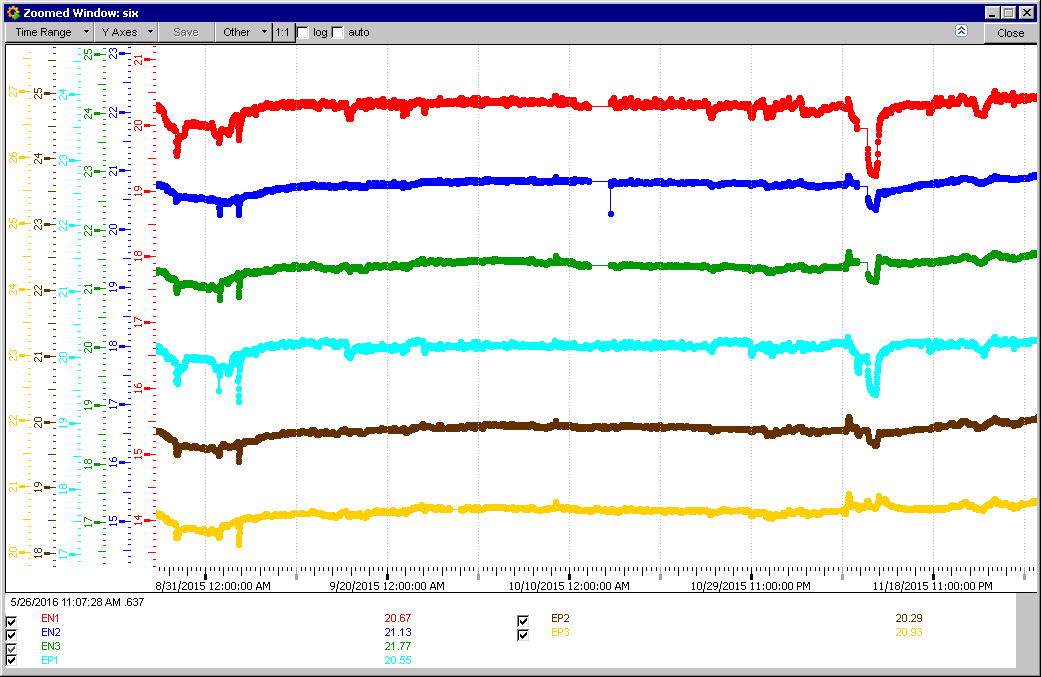 2015 FOS Sensors stable apart interventions etc
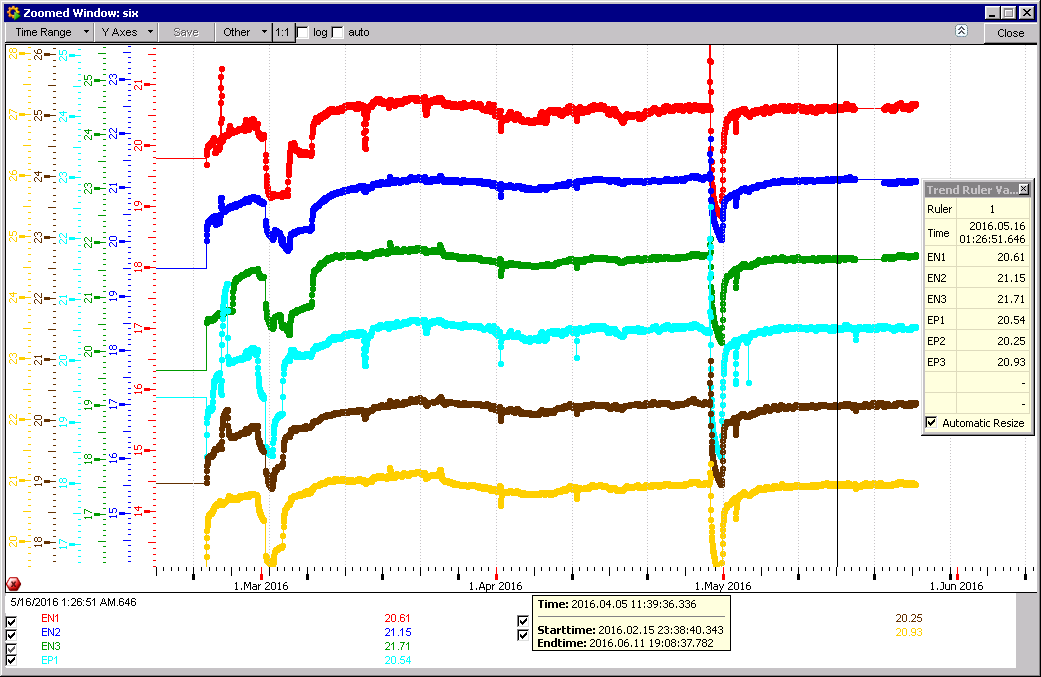 2016 FOS sensors
Start-up condition take time to stabilise
Pressure in Manifold
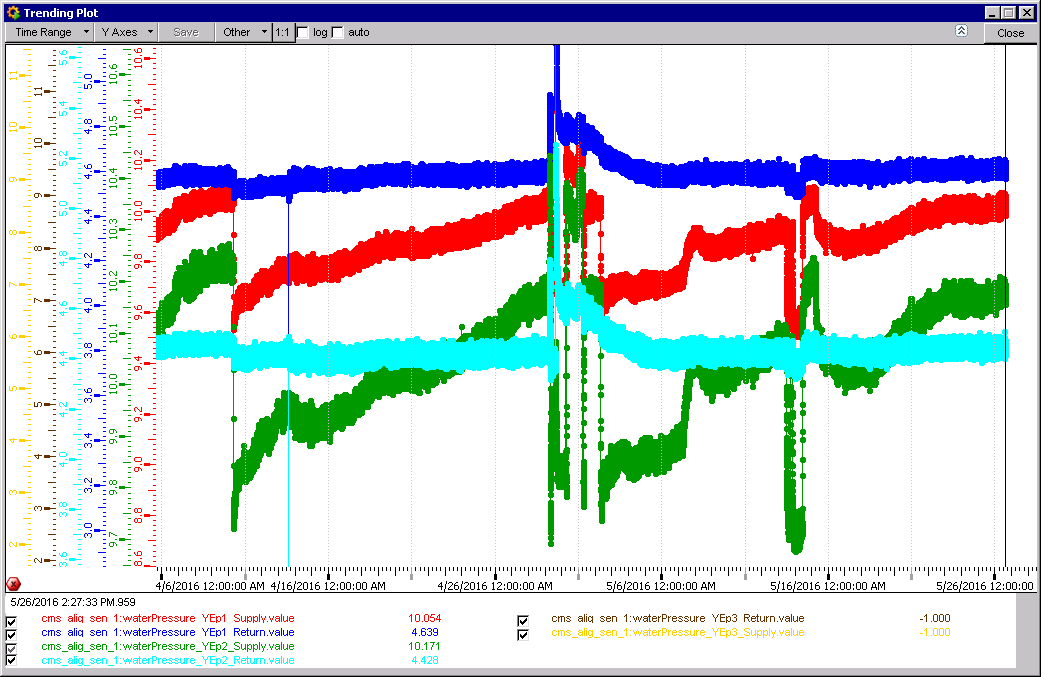 YE-3 pressures
Delta P = 5.6bar
Power in and Dissipation
Power dissipated from Chambers/Loads
Power dissipated in Rack
Power to Racks
Power to Load
Powertot = Rackdissip + Loaddissip
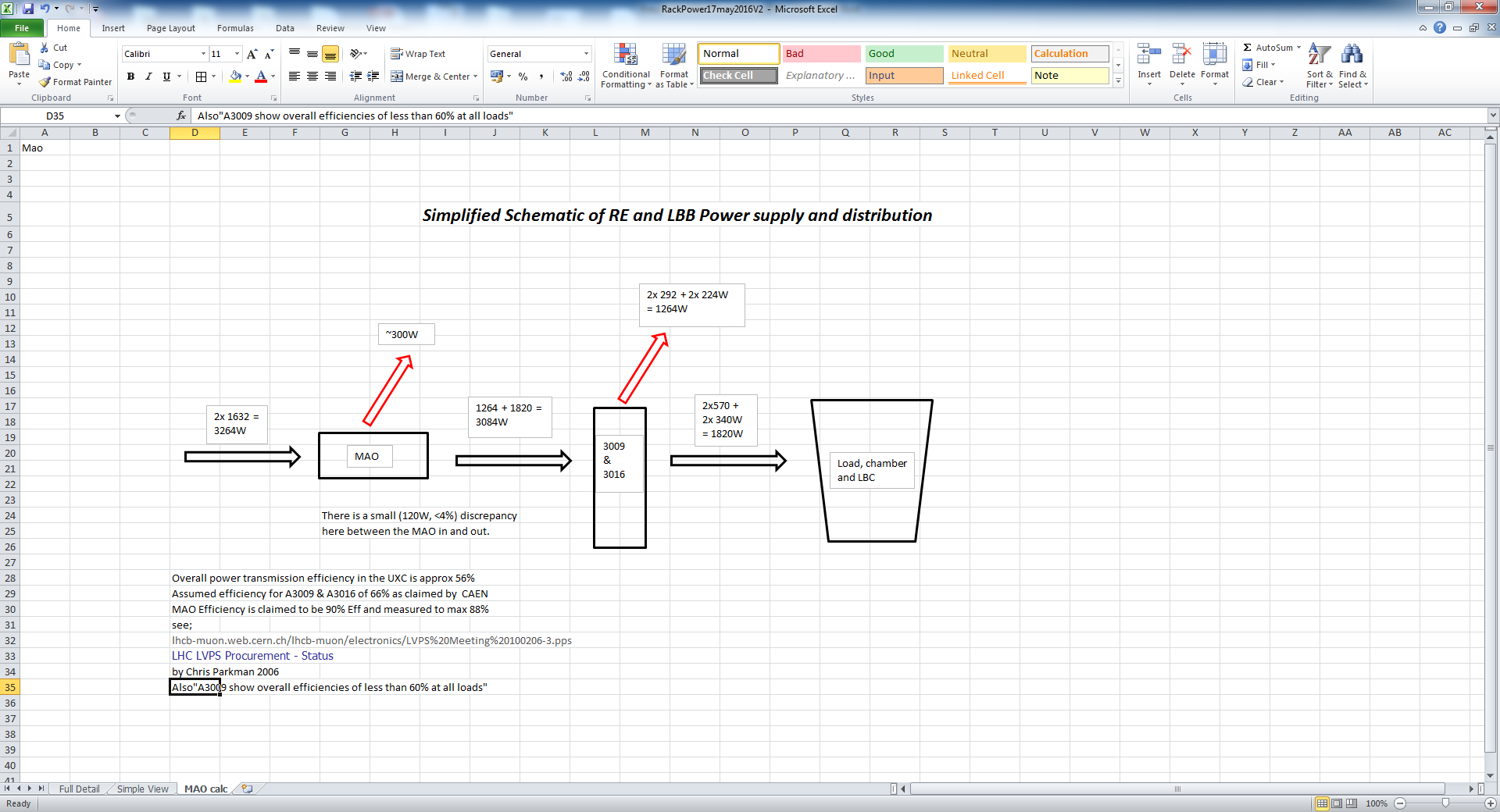 Present Configuration RE3 & RE4 on ONE Endcap
Present configuration
One cooling circuit for Racks and Chambers on one YE3
Total Power on YE3 11748[W]
CSC Power 8890[W]
RPC Power 3264[W]
CMS absorbs ~ 1MW
Leaks end 2015 and actions
1 Leak on RE+4/3/22
2 Leaks on RE+4/2/06
1 leak on RE-4/X/27
Tests in 904 QC4
The “Tightness” of all unions on RE+4 (“tightness” =  swag level)
Unions to be produced by ZEC.
Unions produced by Sagana tooling.
Tightness versus  leak rate.
Leak Rates RE+4 after repairs on 22 and 6
Sector 15-20 passes @ 18Bar
Sector 9-14 has factor 2 higher than “APD”.
However the ALR does not give the Volume
The leak rate appears higher at 12 than at 18 Bar.
ZEC attended to the leak !
“Acceptable Pressure  Drop” (APD) equivalent 5E-2 [mBar.l/s]
SS Ferruled chambers
There appears no correlation with SS ferrules
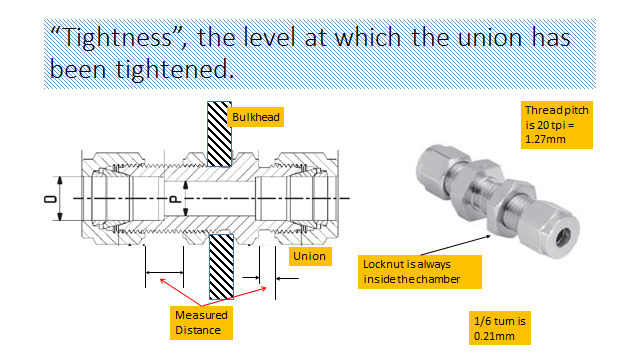 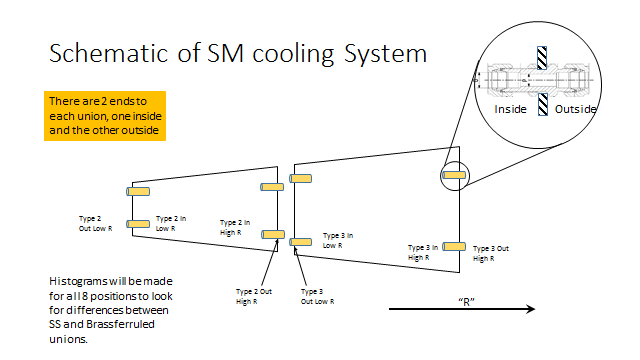 Specified “tightness” or swag
Before Tightening 4.83mm
After Tightening 3.62mm
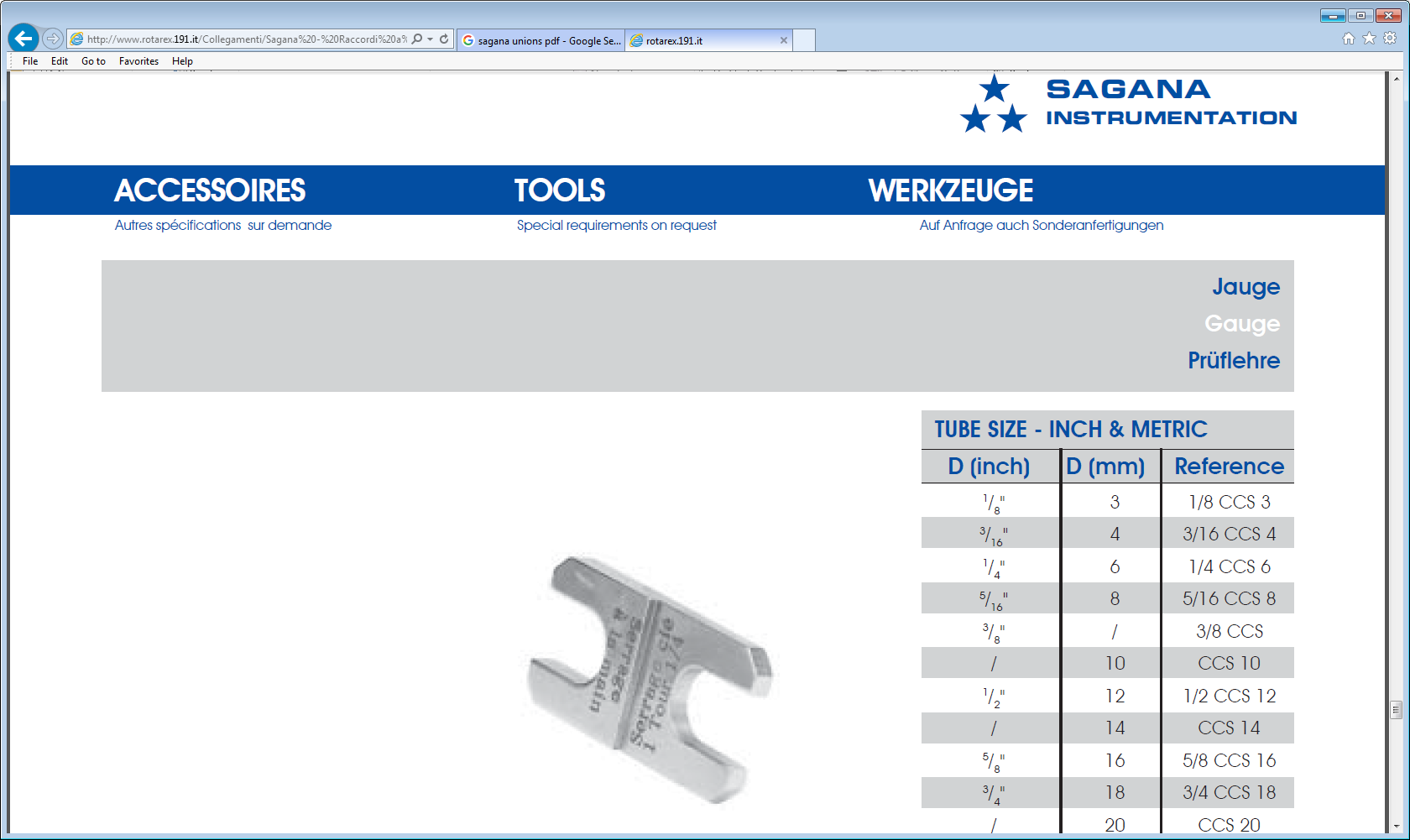 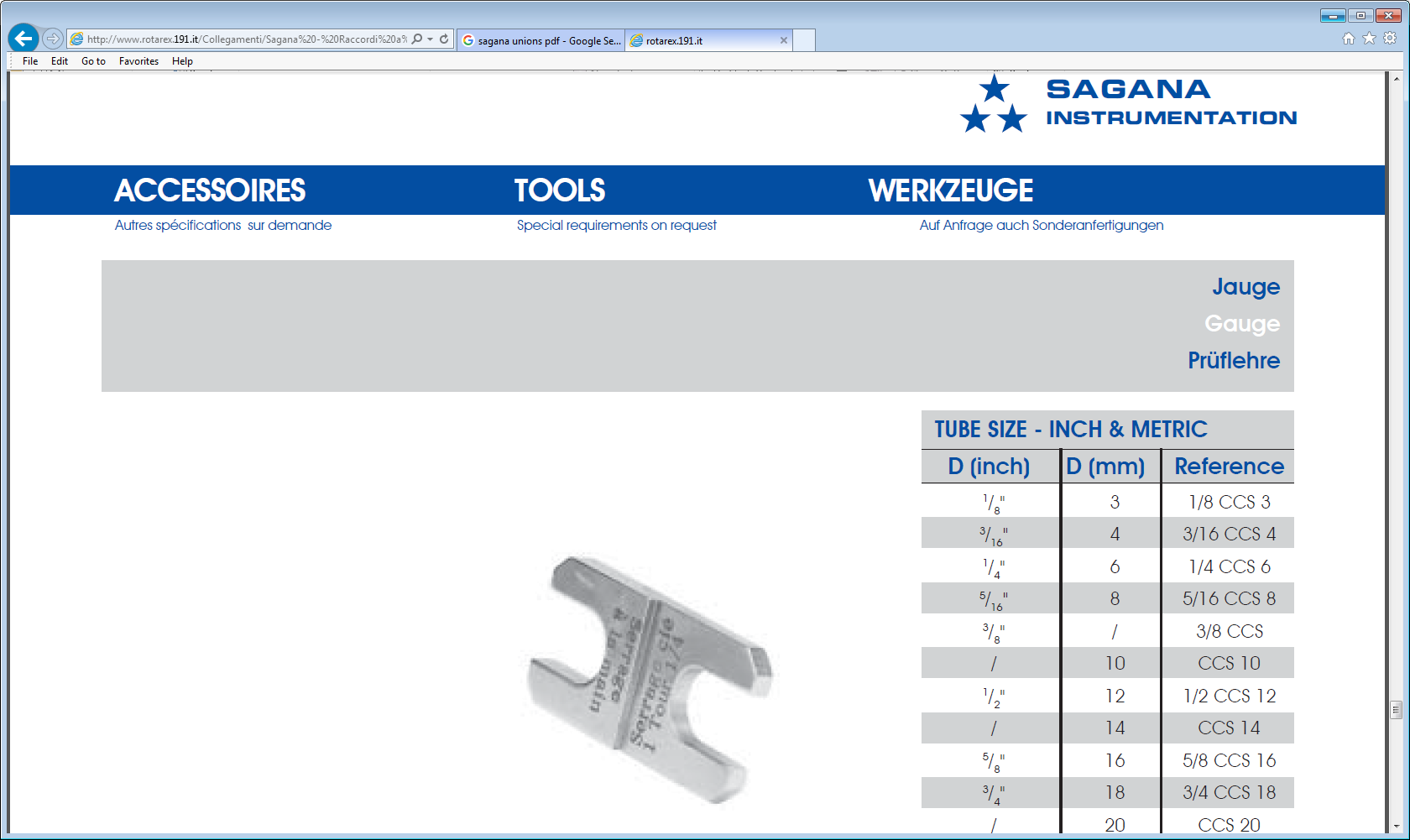 Instructions in French
Pitch is 20tpi (1.27mm). 1 ¼  turns = 1.59mm. But the Difference in Shim is 4.83-3.62 = 1.21mm which is 0.95 turns.
The question is the point at which the    1 ¼ turns is started. The shim tool necessitates tools to achieve the “Serrage a la main” !
Looking at the level of swaging for each of the 8 positions across the radius.
1 ¼ turns = 3.4 ± 0.1[mm]
SS Ferrules
Brass Ferrules
Mean
StDev
Tighter
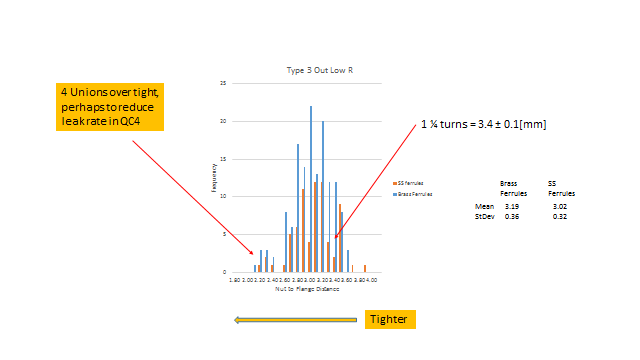 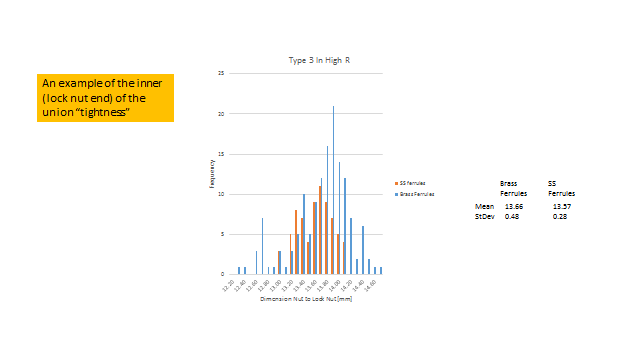 Conclusions for the leaks 2015
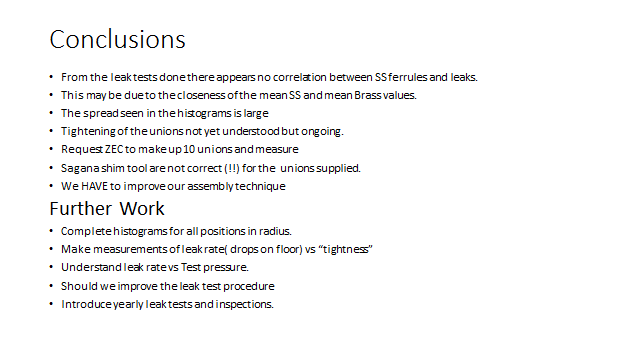 Do we change all the SS ferrules ? Little concrete evidence.
Conclusions
Temperatures has been stable over the years.
Leaks should be dealt with quickly,(detection)
Repairs by ZEC. What of the future….
Introduce routine checks and fix weaknesses before they give problems.